Why is my lecture not being recorded?
Not all University of Edinburgh lectures are recorded. This could be because:

The room isn’t set up for recording.
The materials are sensitive or personal.
The lecturer feels it is inappropriate.

NB: If a lecturer has opted out of recording, students may still make their own recordings for individual use.

This is in accordance with the University Accessible and Inclusive Learning Policy (25 May 2016)
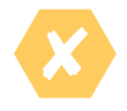